Your Idea is dangerous and must be crushed
The ramblings of an acolyte Product Owner
About Me - Steve Pitchford
Certified CSPO in 2014
Software Developer for > 20 years
Currently “Development Manager” at http://majestic.com
Former Technical Architect, Jungle.com
Tendency to sit on “Agile Boundary”
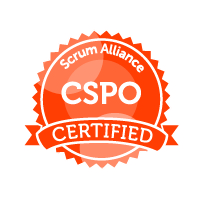 Agile - A quick visit
An umbrella - not a methodology
Fix for term “lightweight methodologies”
Attempts to address difficulties with up-front design and excessive attempts at control
Before we begin, after we have begun
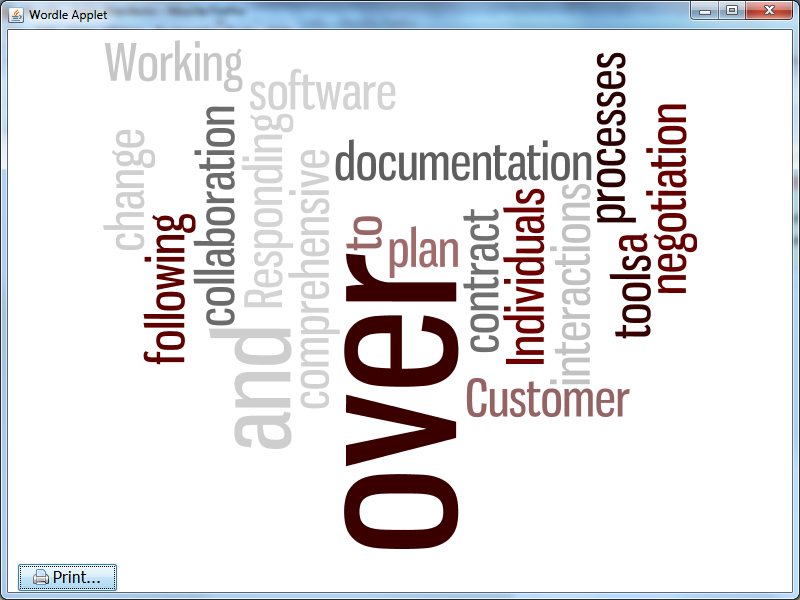 http://www.wordle.net/show/wrdl/8274942/Agile_Manifesto
Agile Manifesto
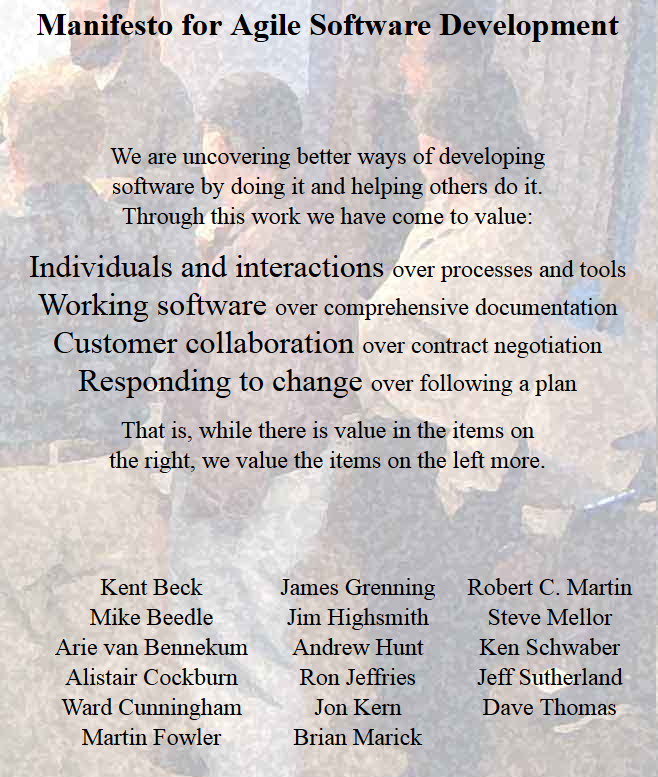 The “Agile Boundary”
What




															How
The “Agile Boundary” - Scrum
Product Owner




												Scrum Master
Definitions...
The Scrum Master… Isn’t a master…The Product Owner… Isn’t an owner...
The world of the product owner
The “What Gang”
Customers
The “What Gang”
Customers
Market
The “What Gang”
Customers
Market
Stakeholders:
Management
Developers
Marketing
Sales
...
The Result...
💡💡💡💡💡💡💡💡💡💡💡💡💡💡💡💡💡💡💡💡💡💡💡💡💡💡💡💡💡💡💡💡💡💡💡💡💡💡💡💡💡💡💡💡💡💡💡💡💡💡💡💡💡💡💡💡💡💡💡💡💡💡💡💡💡💡💡💡💡💡💡💡💡💡💡💡💡💡💡💡💡💡💡💡💡💡💡💡💡💡💡💡💡💡💡💡💡💡💡💡💡💡💡💡💡

Too many ideas…

💡💡💡💡💡💡💡💡💡💡💡💡💡💡💡💡💡💡💡💡💡💡💡💡💡💡💡💡💡💡💡💡💡💡💡💡💡💡💡💡💡💡💡💡💡💡💡💡💡💡💡💡💡💡💡💡💡💡💡💡💡💡💡💡💡💡💡💡💡💡💡💡💡💡💡💡💡💡
Talk not about prioritising ideas
Instead, see:
Kano Analysis
Lean Startup
Product Vision / Go Roadmap
ROI - Effort / Return ...
Talk is about Ideas
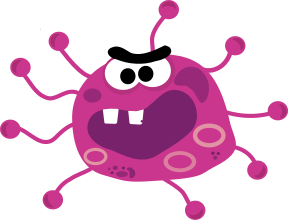 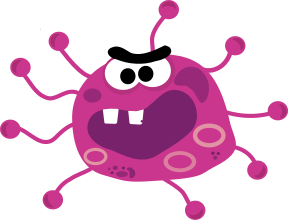 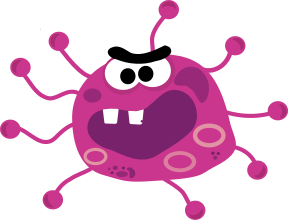 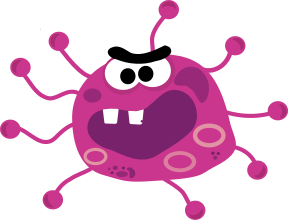 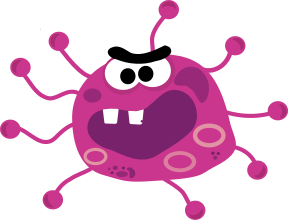 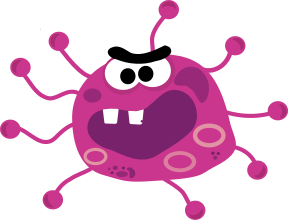 src: http://www.wpclipart.com/cartoon/animals/germ/virus_cartoon.png.html
And Danger
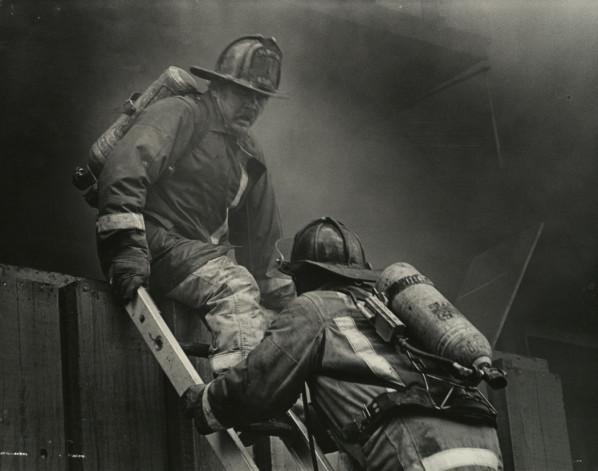 src: http://commons.wikimedia.org/wiki/File:3_Alarm_Building_Fire.jpg
And Crushing
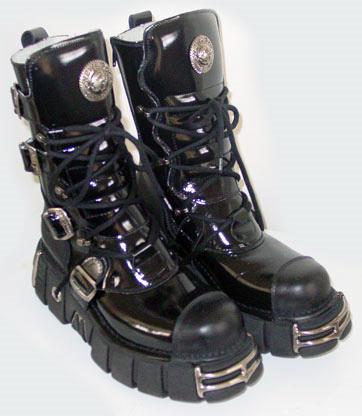 ⇓
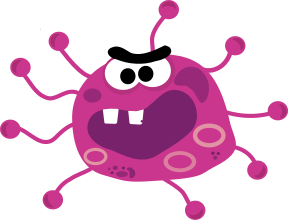 src: http://commons.wikimedia.org/wiki/File:New-Rock-boots.jpg
Questions:
We want to crush the most dangerous ideas.

What are the most dangerous ideas?
MY answer:
The most dangerous ideas are the good ones.

Most organisations are capable of weeding out the bad ones.
We want to crush good ideas?
Crushing isn’t necessarily bad.
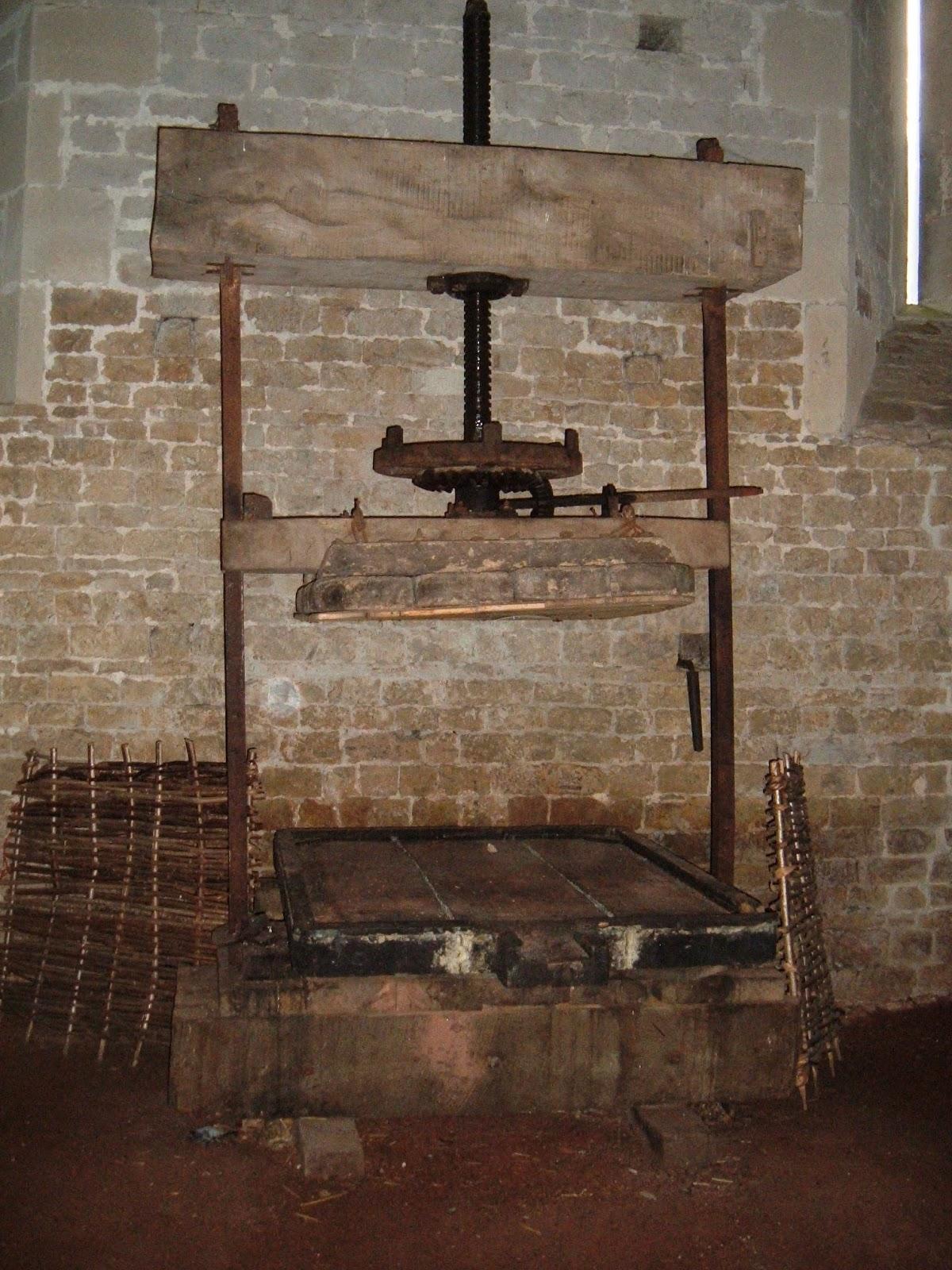 src: http://commons.wikimedia.org/wiki/File:Apple_press.JPG
Crushing and distilling can be good
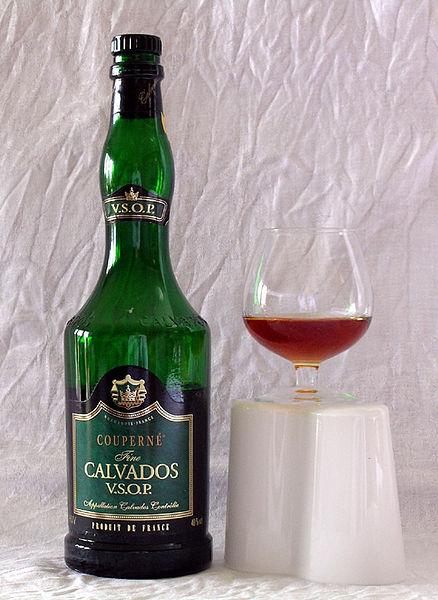 src: http://commons.wikimedia.org/wiki/File:Couperne_Calvados.jpg
Back to crushing good ideas...
Idea Guardian? No thanks...
Ideas have owners...
Idea owners wish to be recognised for their idea...
Idea owners may wish to preserve the purity of their vision...
Idea owners may not have skills to implement or realise their idea...
Bits of the idea may suck...
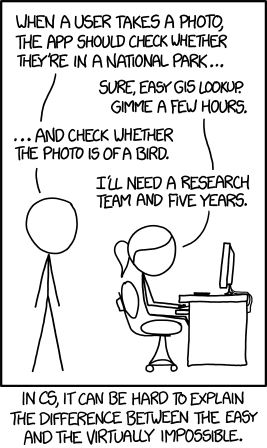 src: http://xkcd.com/1425/
So by “Crushing”
We capture the essence of an idea - a vector of opportunity and benefit
The idea becomes more “tweakable”
The idea can grow beyond it’s creator
fin -
Essential Reading
http://agilemanifesto.org/
http://www.mountaingoatsoftware.com/blog
http://www.romanpichler.com/blog/
More on...
steve@stevenpitchford.com
@stevejpitchford
www.stevenpitchford.com